Основные аспекты психолого-педагогического сопровождения образовательного процесса в общеобразовательных учреждениях
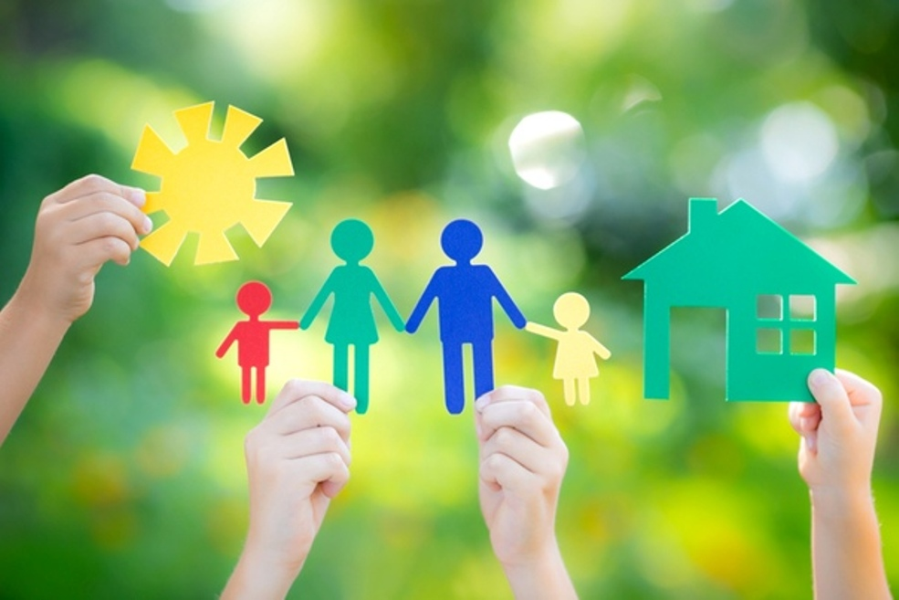 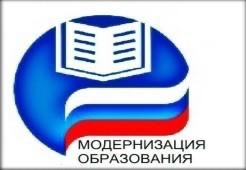 Основа модернизации современной системы основного и начального общего образования – это реализация нового Федерального государственного образовательного стандарта.
Психолого-педагогические условия реализации нового ФГОС должны обеспечивать:
преемственность содержания и форм организации образовательной деятельности при получении основного общего образования;
 учет специфики возрастного психофизического развития обучающихся, в том числе особенности перехода из младшего школьного возраста в подростковый;
формирование и развитие психолого-педагогической компетентности обучающихся, педагогических и административных работников, родительской общественности;
вариативность направлений психолого-педагогического сопровождения участников образовательных отношений;
диверсификацию уровней психолого-педагогического сопровождения;
вариативность форм психолого-педагогического сопровождения участников образовательных отношений.
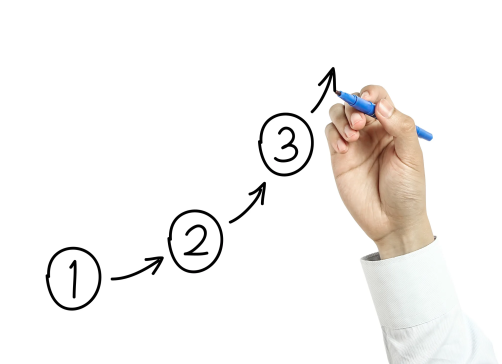 Целью психологического сопровождения является создание социально-психологических условий для развития личности обучающихся и их успешного обучения.
Задачи психолого-педагогического сопровождения:
 обеспечение преемственности содержания и форм организации
образовательной деятельности при реализации образовательных
программ дошкольного, начального общего и основного общего образования;
сопровождение и систематическое отслеживание психолого-педагогического статуса ребенка и динамики его психологического развития в процессе школьного обучения;
формирование у обучающихся способности к самопознанию, саморазвитию и самоопределению;
создание специальных социально-психологических условий для оказания помощи детям, имеющим проблемы в психологическом развитии, обучении;
формирование, повышение или укрепление компетентного подхода в вопросах обучения, воспитания и развития обучающихся у педагогов и родителей.
Задачи психолого-педагогического сопровождения на разных уровнях (ступенях) образования
Начальная школа - определение готовности к обучению вшколе, обеспечение адаптации к школе, повышениезаинтересованности школьников в учебной деятельности, развитие познавательной и учебной мотивации, развитие самостоятельности и самоорганизации, поддержка в формировании желания и «умения учиться», развитии креативных способностей, создание условий для личностного развития учащихся, формирование ценности здоровья и безопасного образа жизни.
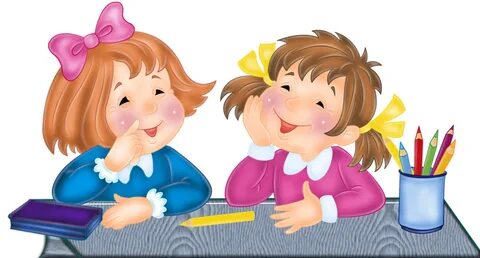 Основная школа - сопровождение перехода в основную школу,адаптации к новым условиям обучения, поддержка в решении задач личностного и ценностно-смыслового самоопределения исаморазвития, помощь в решении личностных проблем и проблем социализации, формирование жизненных навыков, помощь впостроении конструктивных отношений с родителями исверстниками, профилактика девиантного поведения, наркотической и компьютерной зависимости, создание условий для профессионального самоопределения, личностного развитияучащихся, формирование ценности здоровья и безопасного образа жизни.
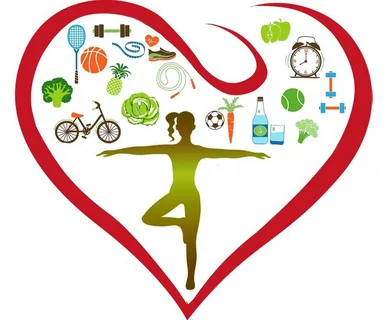 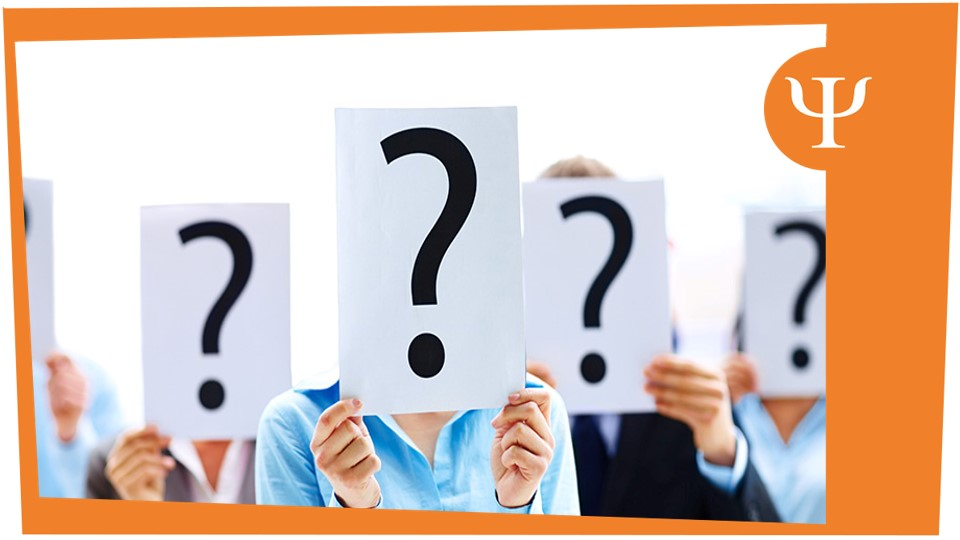 Старшая школа - помощь в профильной ориентации ипрофессиональном самоопределении, поддержка в решенииэкзистенциальных проблем (самопознание, поиск смысла жизни,достижение личной идентичности), развитие временнойперспективы, способности к целеполаганию, развитиепсихосоциальной компетентности, профилактика девиантногоповедения, наркотической и компьютерной зависимости, создание условий для профессионального самоопределения, личностного развития учащихся, формирование ценности здоровья и безопасногообраза жизни.
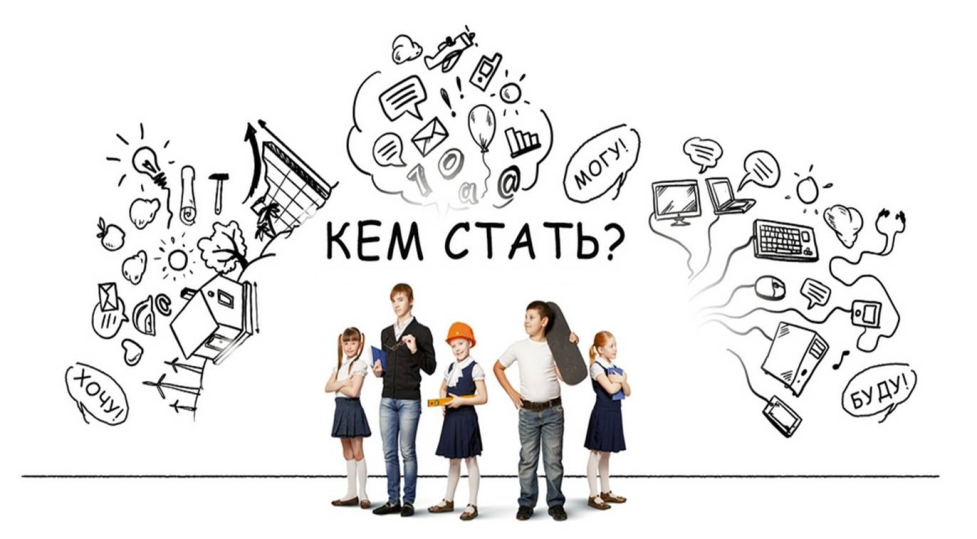 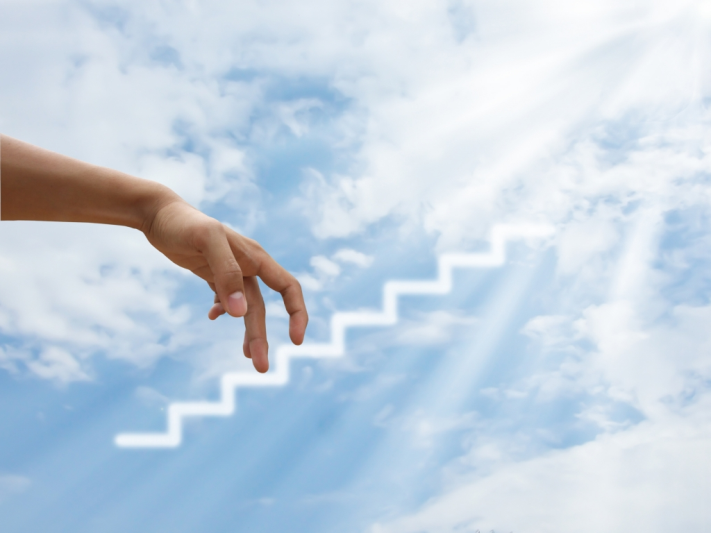 Уровни психолого-педагогического сопровождения
Обязательные взаимосвязанные компоненты психолого-педагогической деятельности
Направления работы школьного психолога
«Каждый человек – остров внутри себя, и он может построить мост к другому, если… ему позволят быть самим собой» (Р. Роджерс)